Filippo Barbiera*, Michele Barbera**, 
Marilena Fiorino***, Maria Accardi*
casiSTICA Ragionata: prostata (3)
*Radiologia, **Urologia, ***Anatomia Patologica 
P.O. Giovanni Paolo II, Sciacca  
Azienda Sanitaria Provinciale Agrigento
Ed.: Silvia Magnaldi
Età e valori di PSA
78 anni
ER negativa
PSA 7.34 ng/mL, ratio L/T 10
Assiale T2
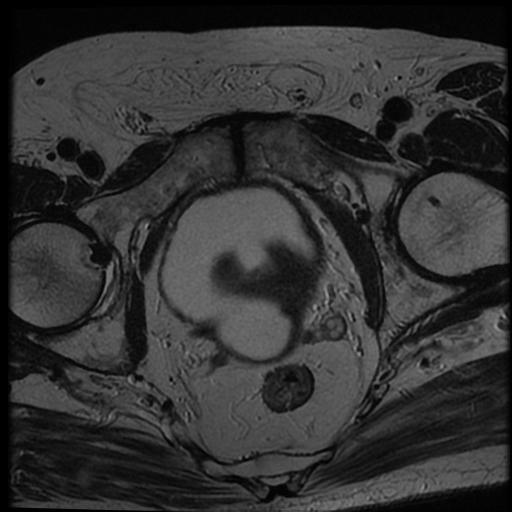 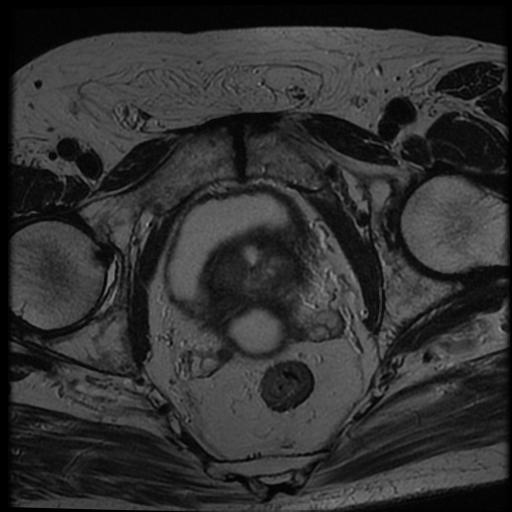 Assiale T2
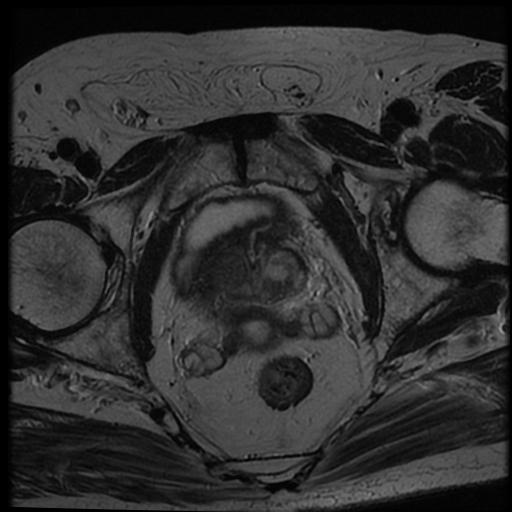 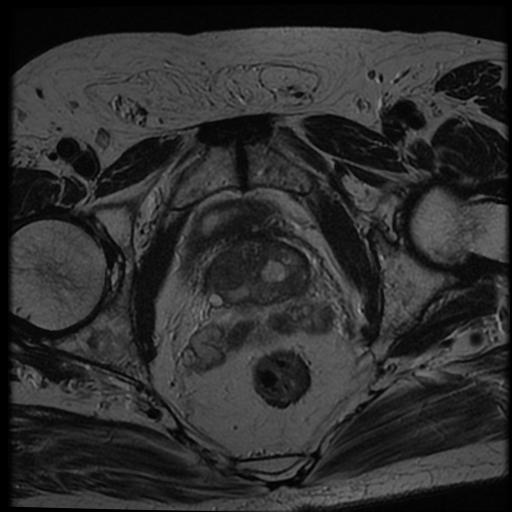 Assiale T2
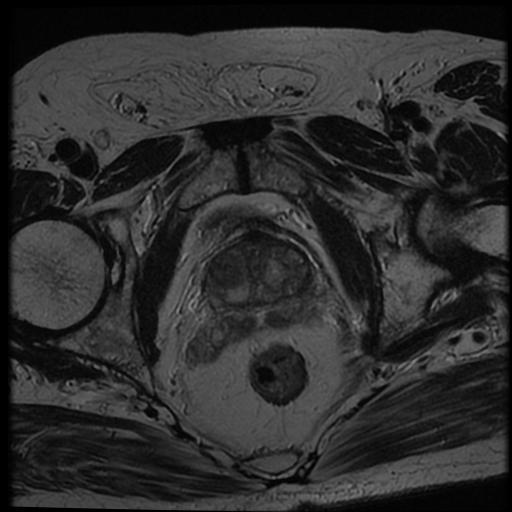 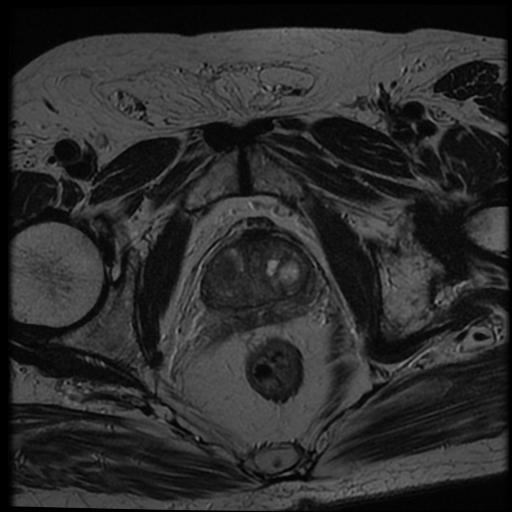 Assiale T2
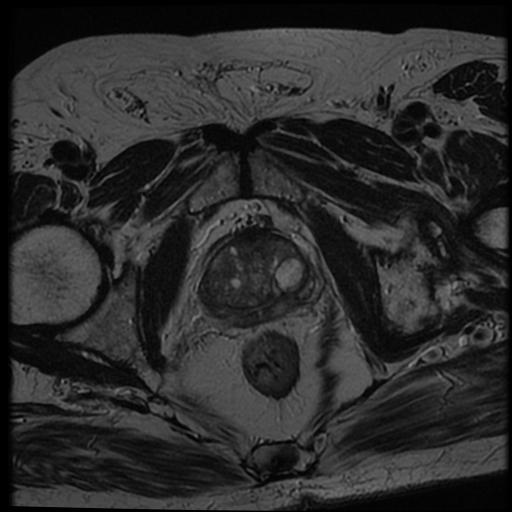 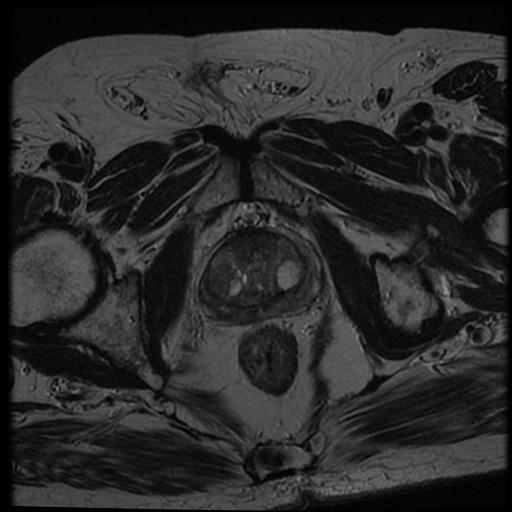 Assiale T2
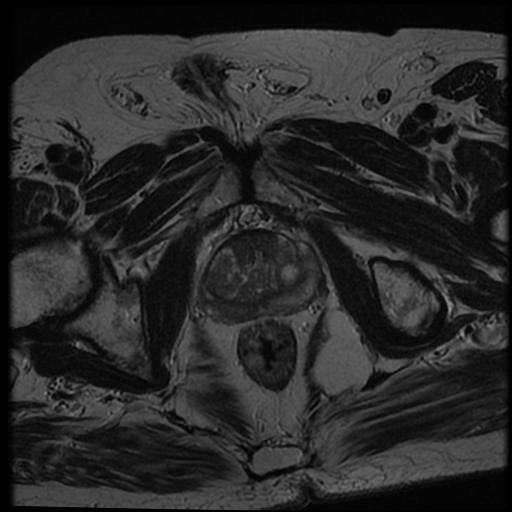 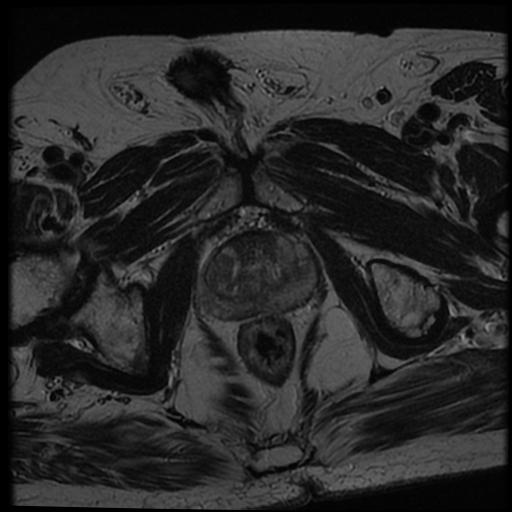 Assiale T2
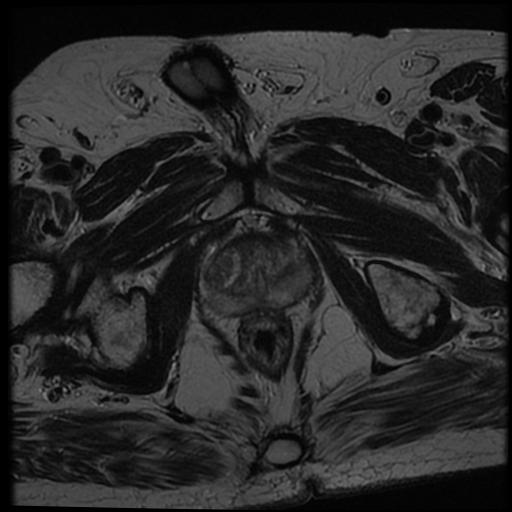 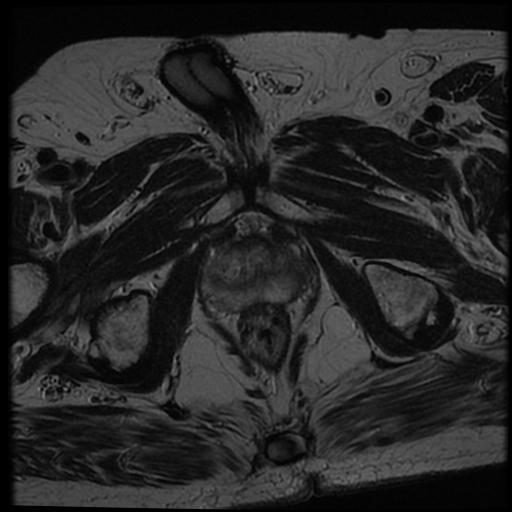 Assiale T2
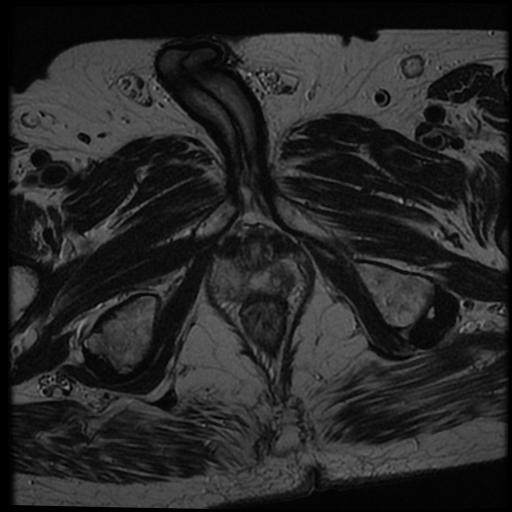 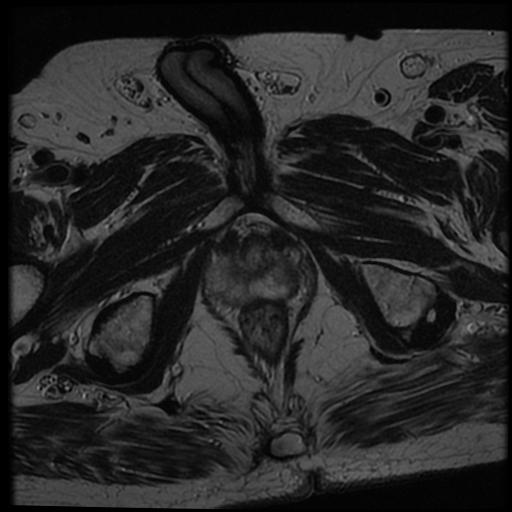 Assiale T2
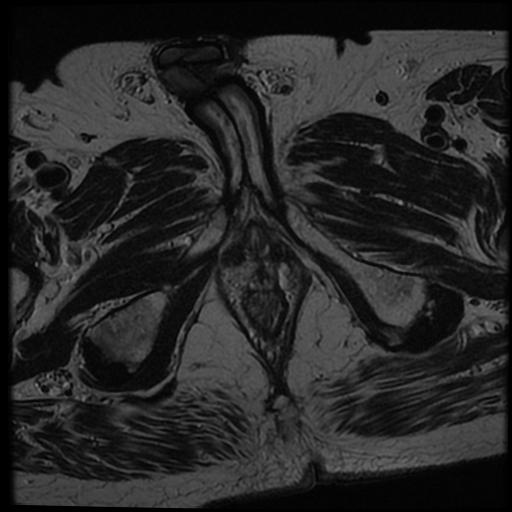 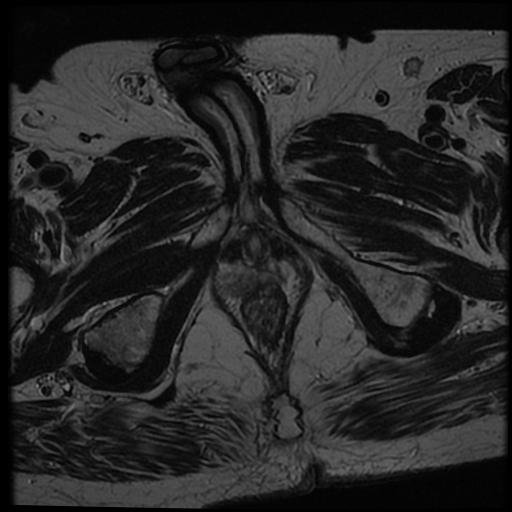 Sagittale T2
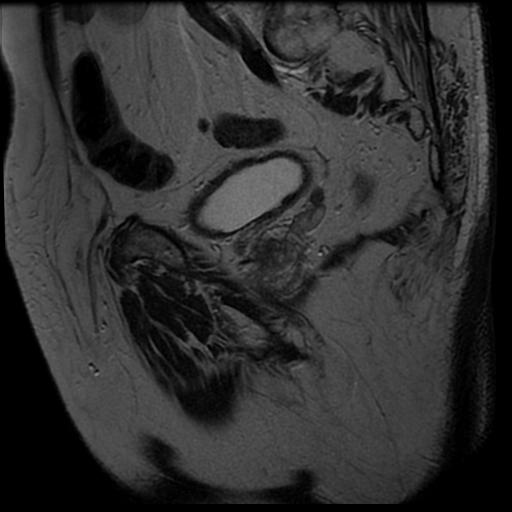 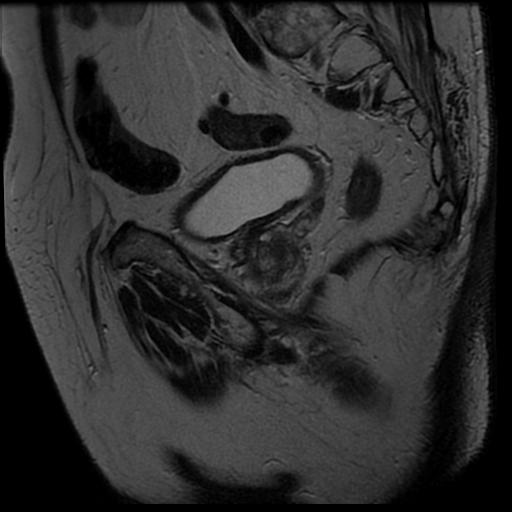 Sagittale T2
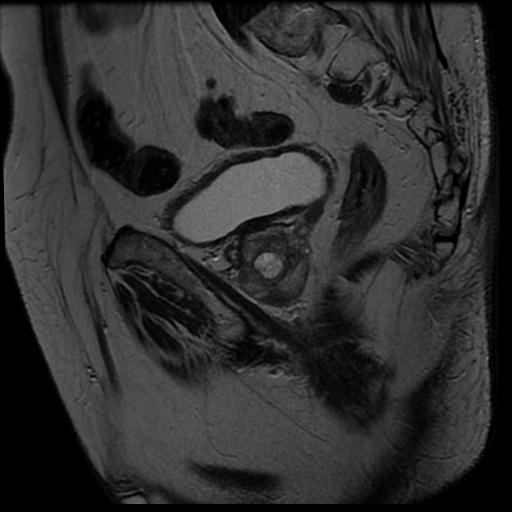 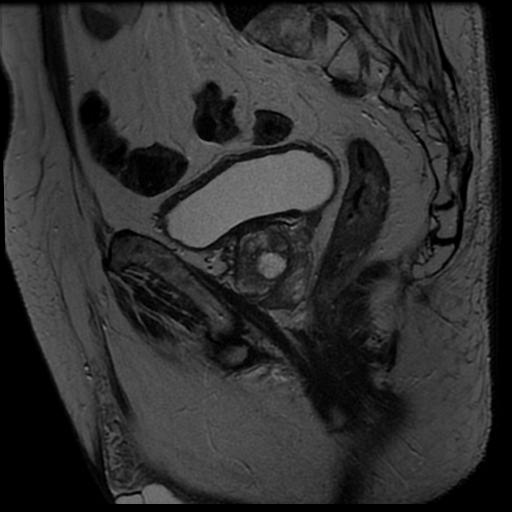 Sagittale T2
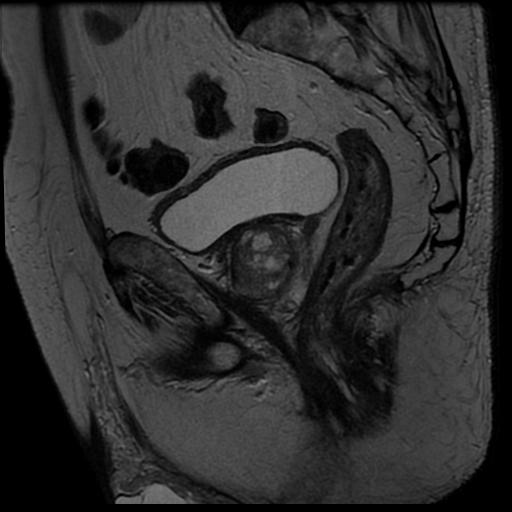 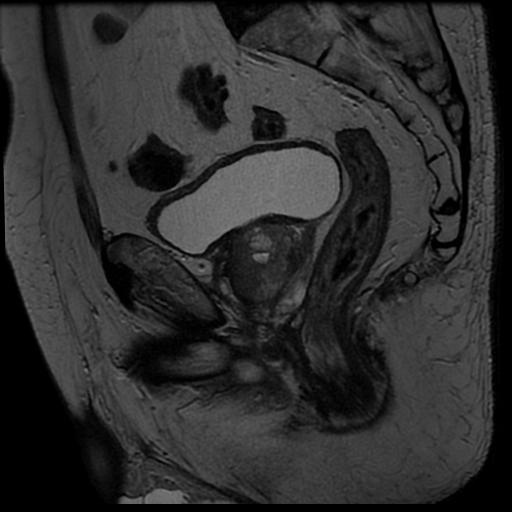 Sagittale T2
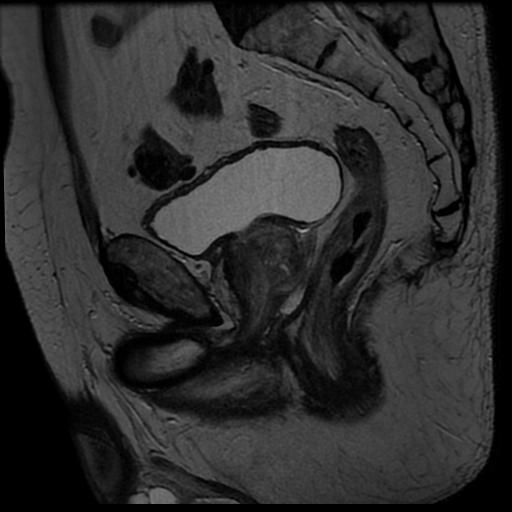 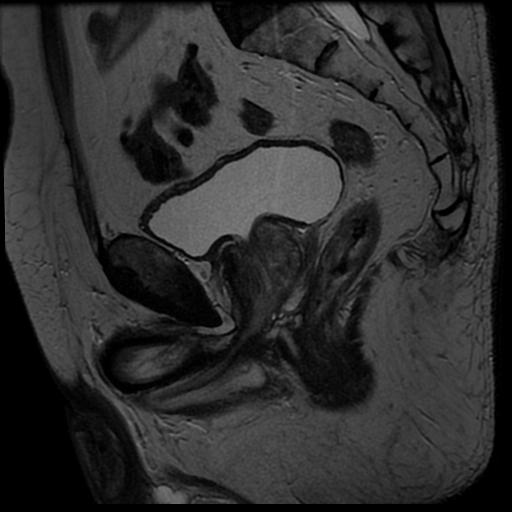 Sagittale T2
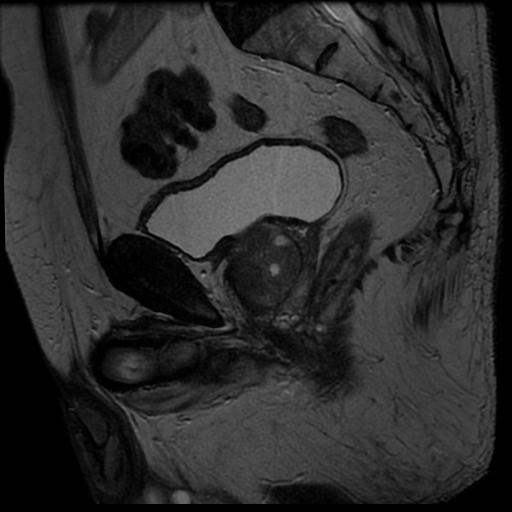 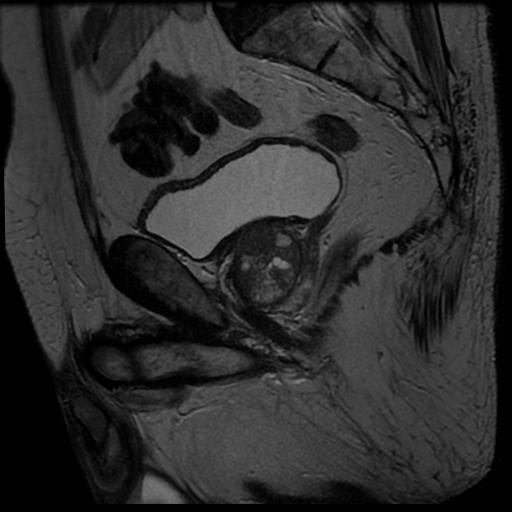 Sagittale T2
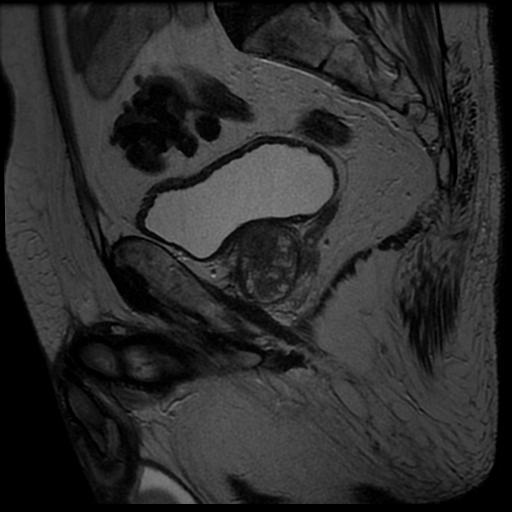 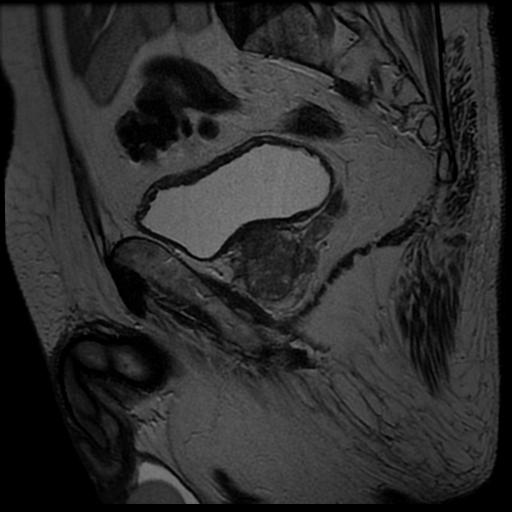 Sagittale T2
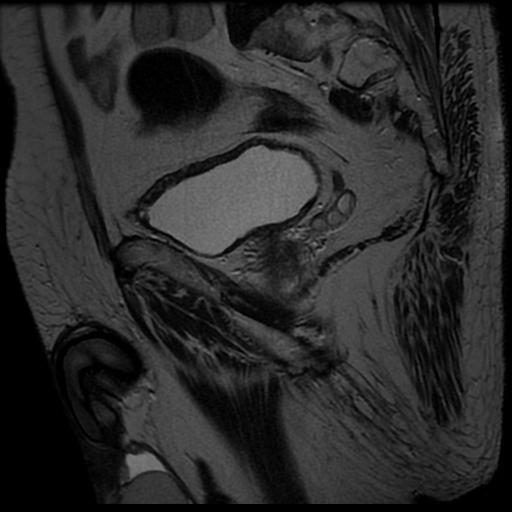 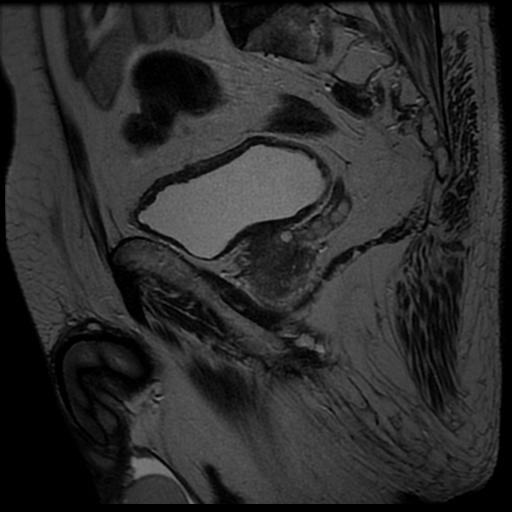 Coronale T2
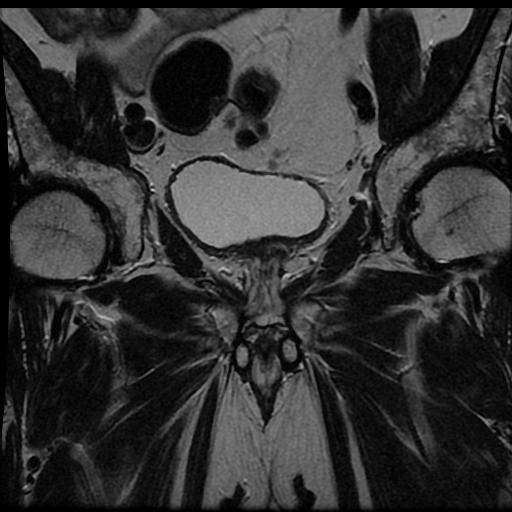 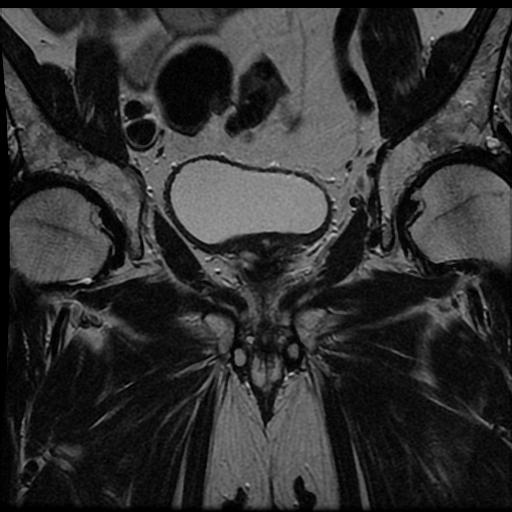 Coronale T2
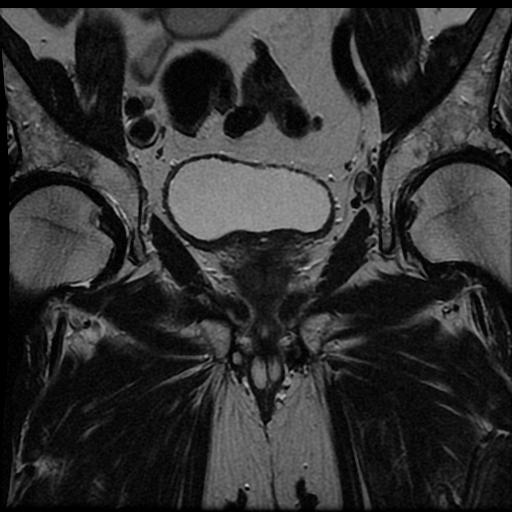 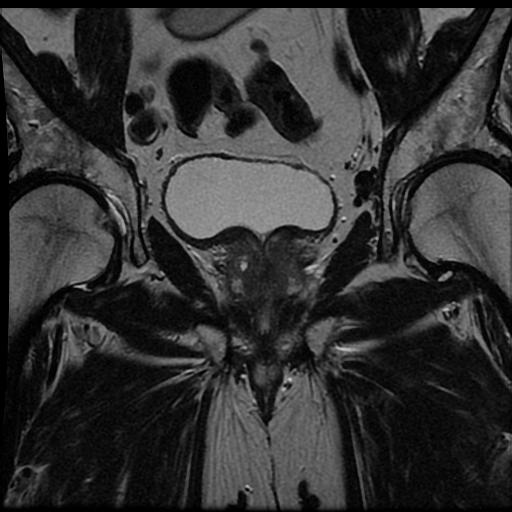 Coronale T2
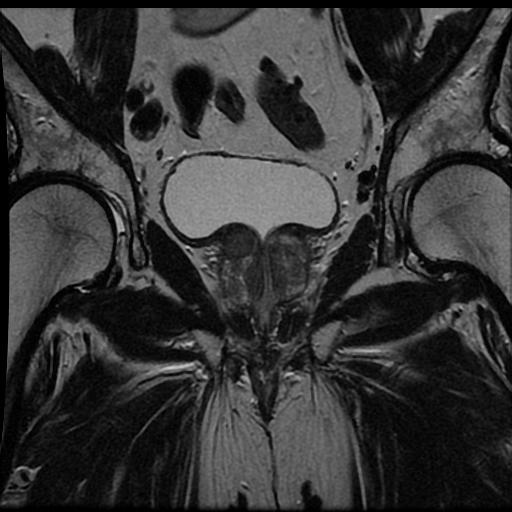 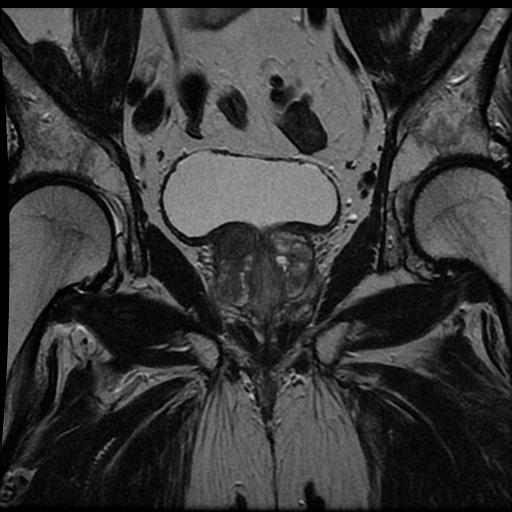 Coronale T2
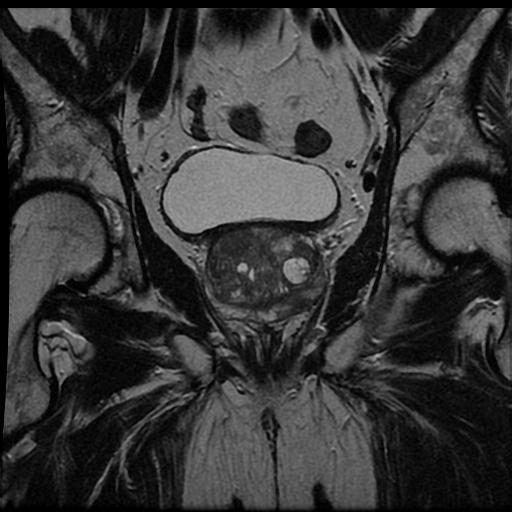 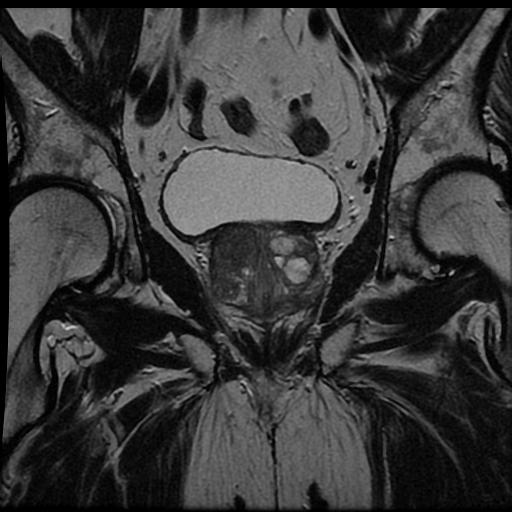 Coronale T2
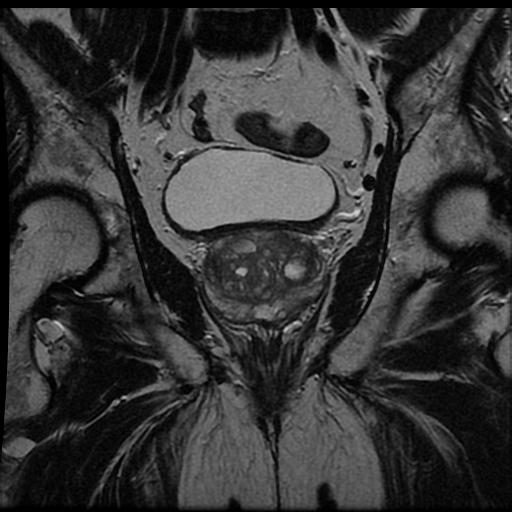 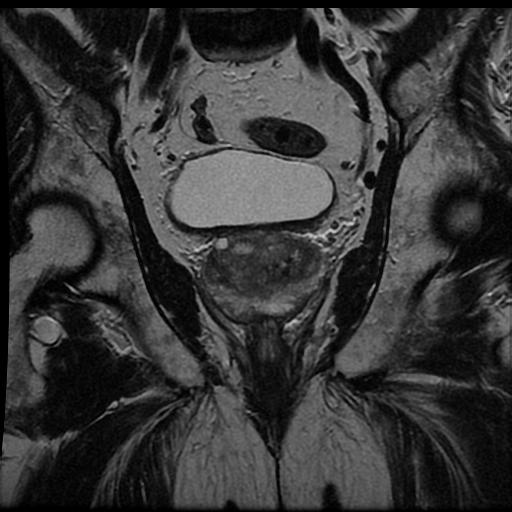 Coronale T2
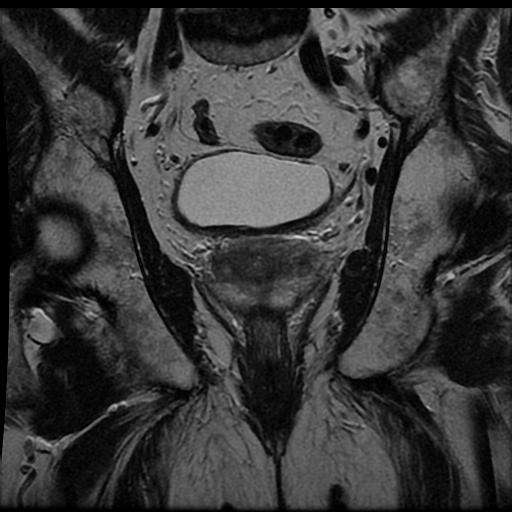 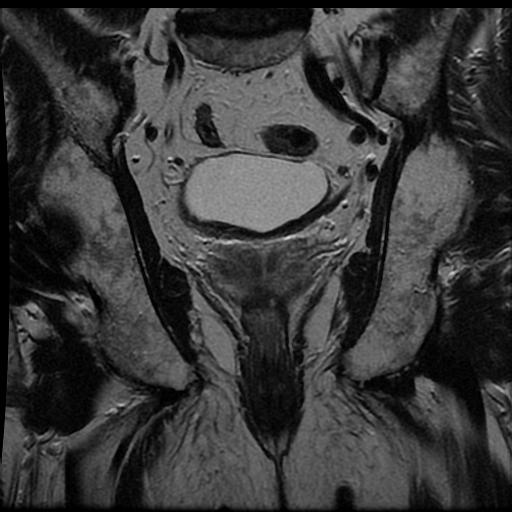 Coronale T2
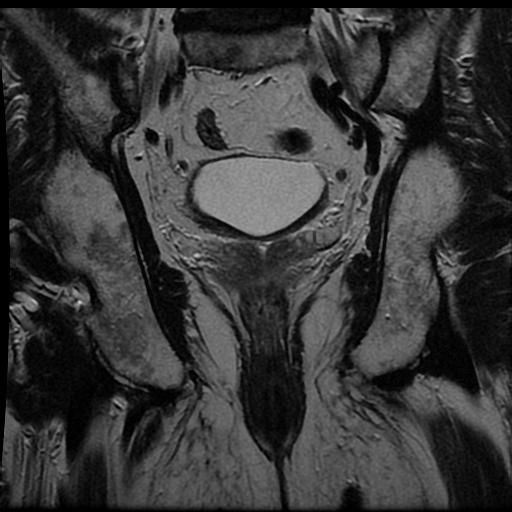 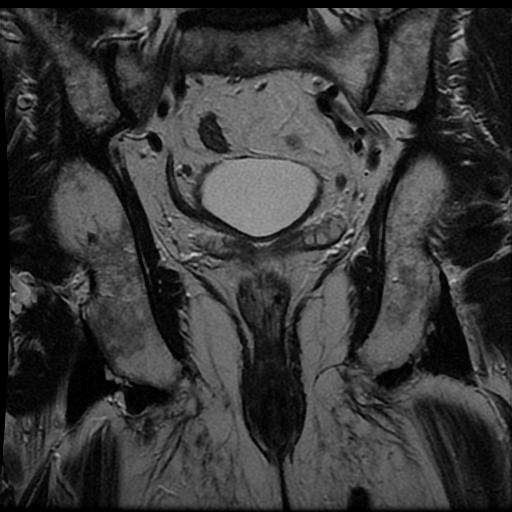 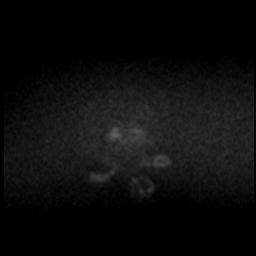 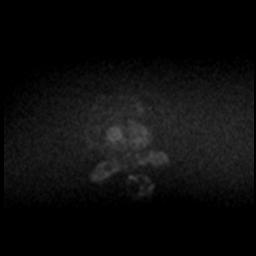 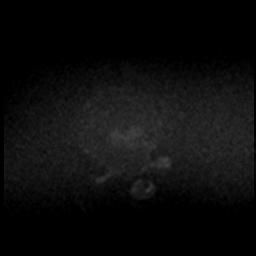 Assiale DWI b 1000
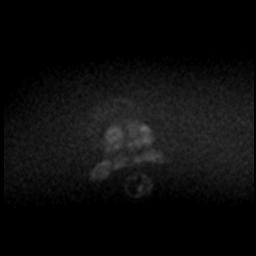 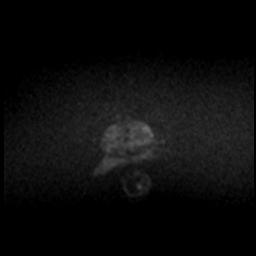 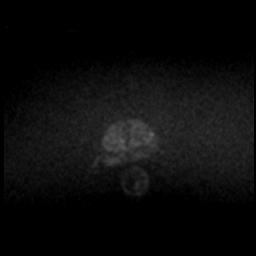 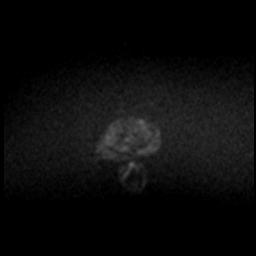 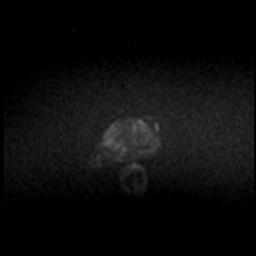 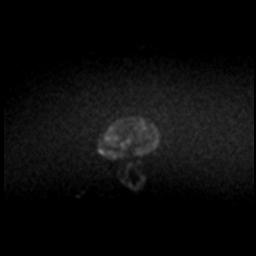 Assiale DWI b 1000
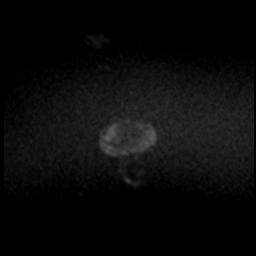 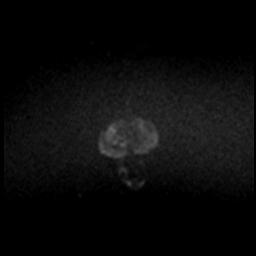 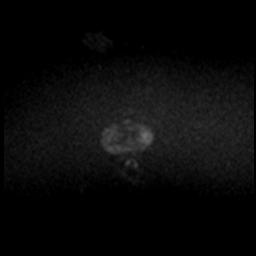 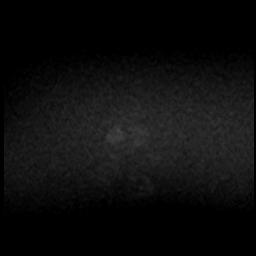 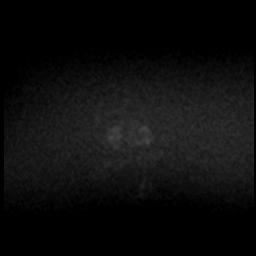 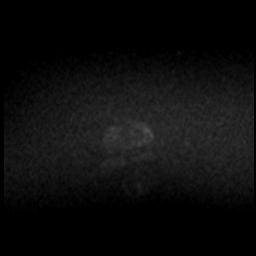 Assiale DWI b 1500
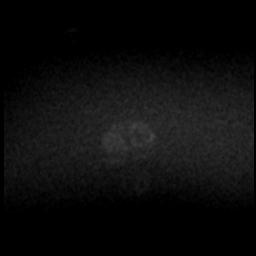 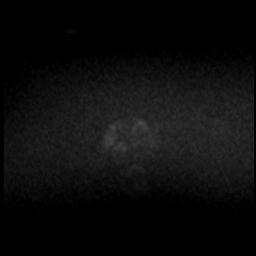 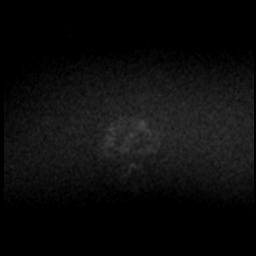 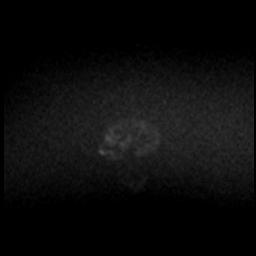 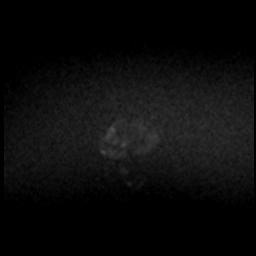 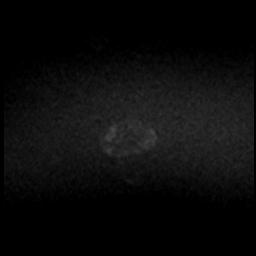 Assiale DWI b 1500
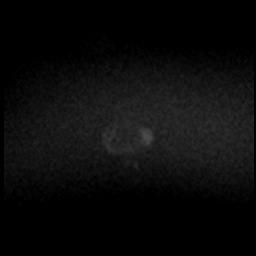 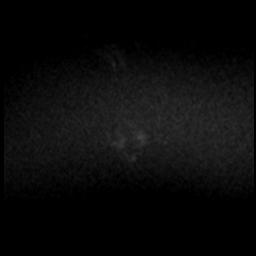 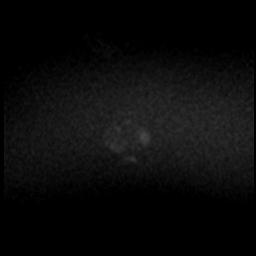 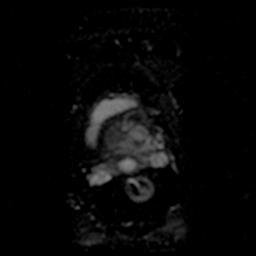 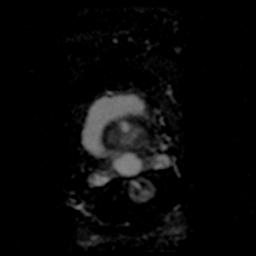 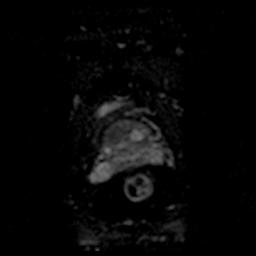 Mappe ADC
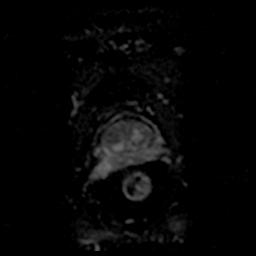 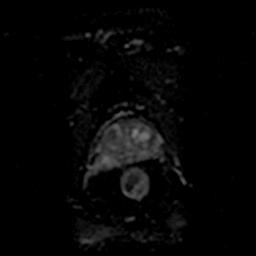 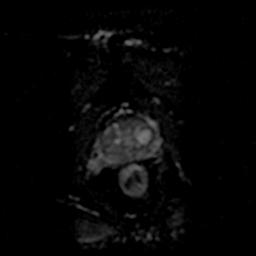 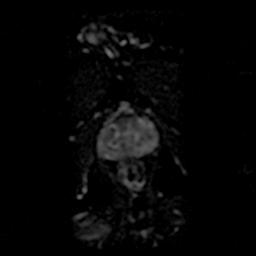 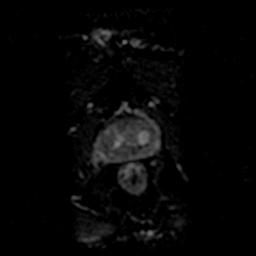 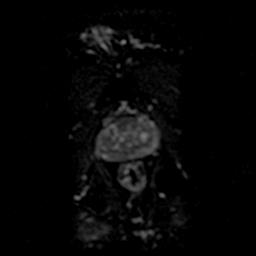 Mappe ADC
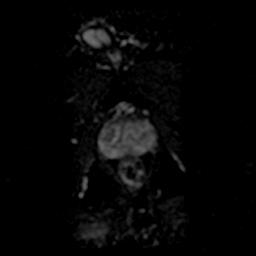 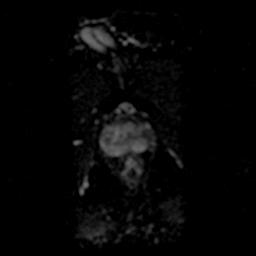 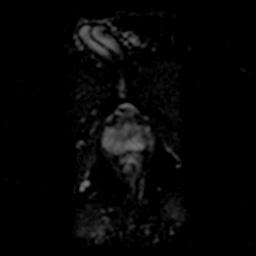 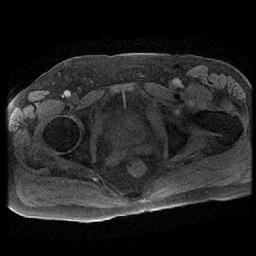 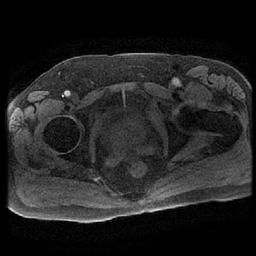 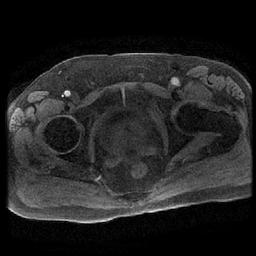 Assiale T1 Fat Sat pre-contrasto
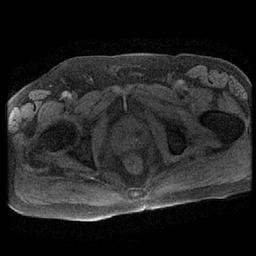 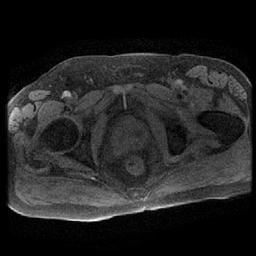 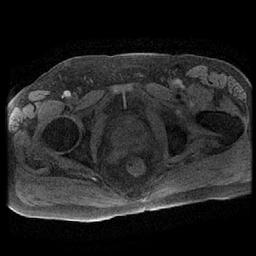 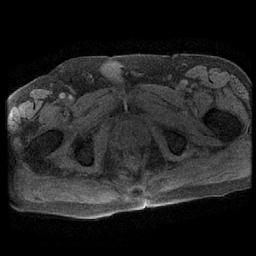 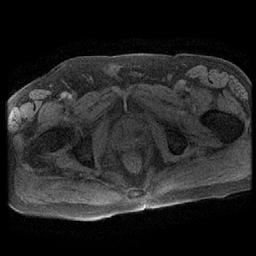 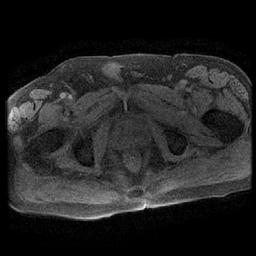 Assiale T1 Fat Sat pre-contrasto
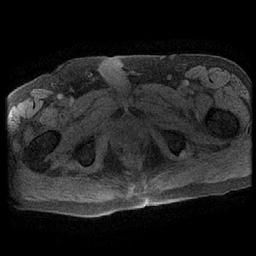 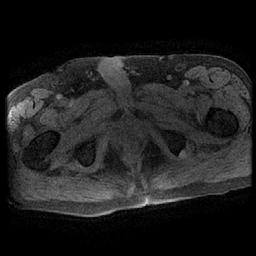 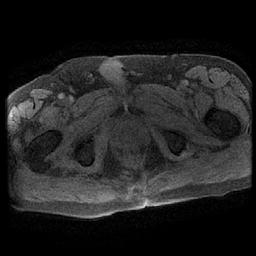 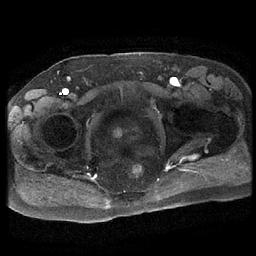 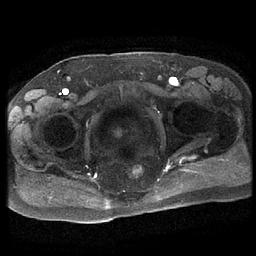 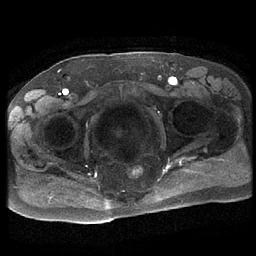 Assiale T1 Fat Sat dinamica dopo m.d.c.
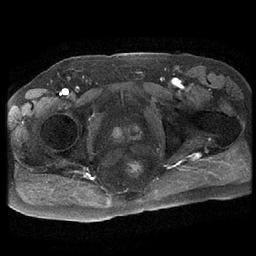 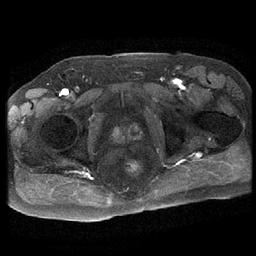 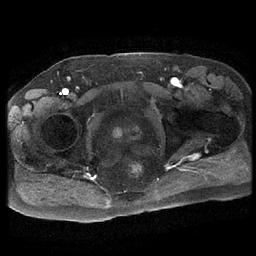 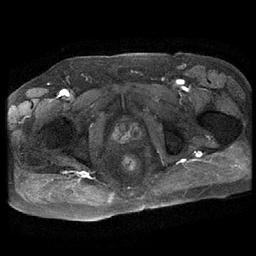 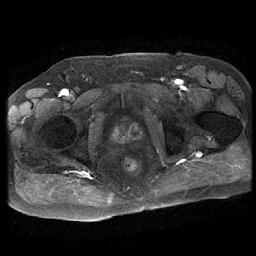 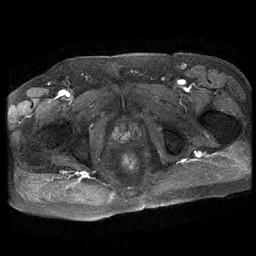 Assiale T1 Fat Sat dinamica dopo m.d.c.
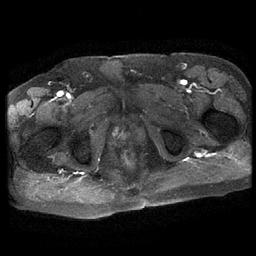 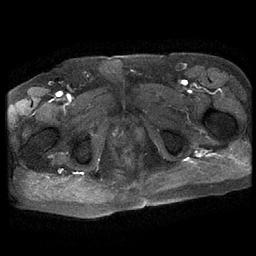 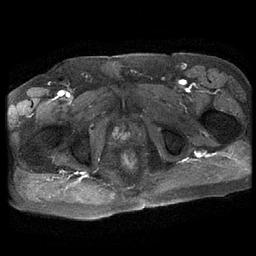 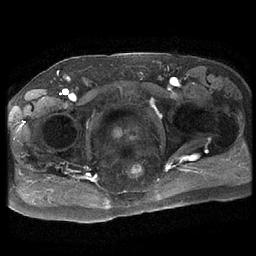 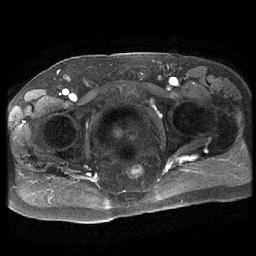 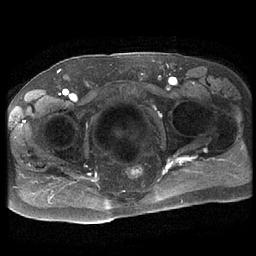 Assiale T1 Fat Sat dinamica dopo m.d.c.
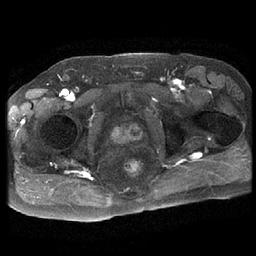 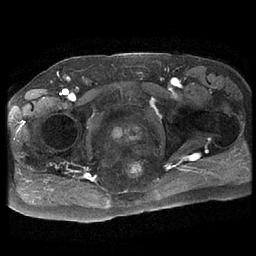 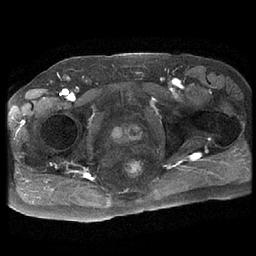 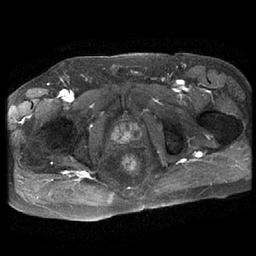 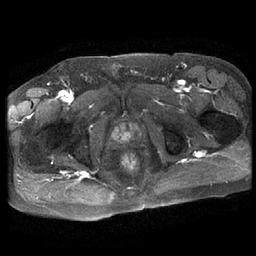 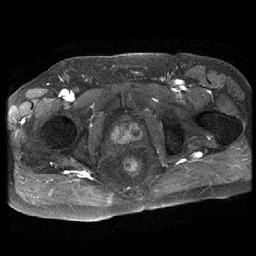 Assiale T1 Fat Sat dinamica dopo m.d.c.
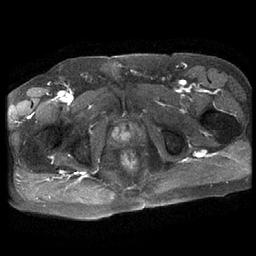 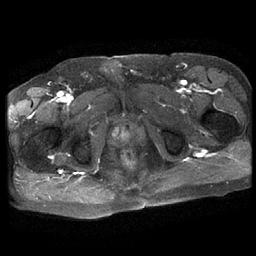 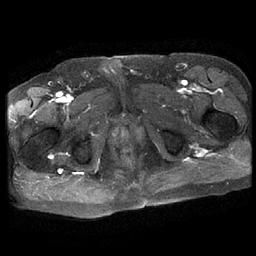 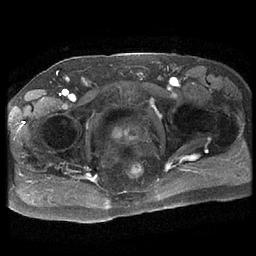 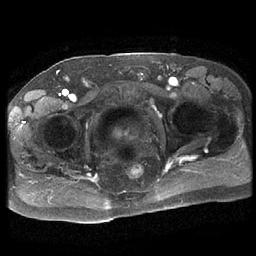 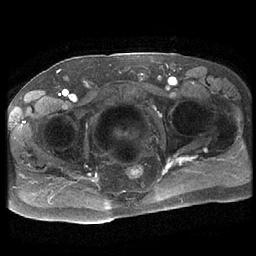 Assiale T1 Fat Sat dinamica dopo m.d.c.
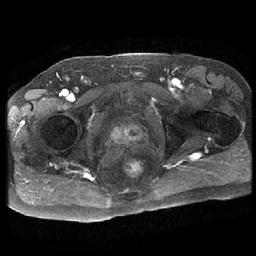 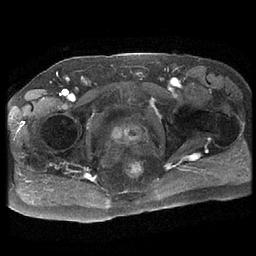 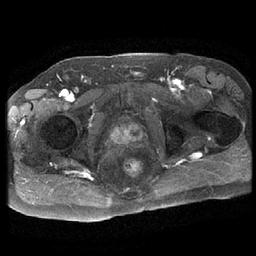 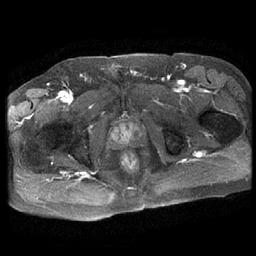 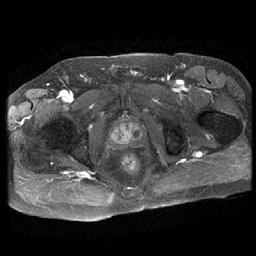 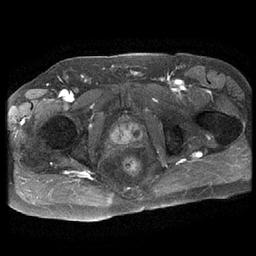 Assiale T1 Fat Sat dinamica dopo m.d.c.
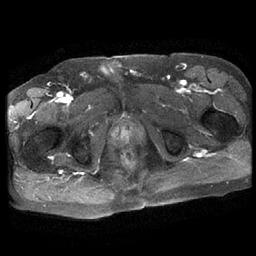 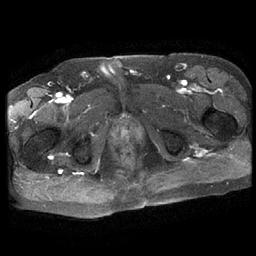 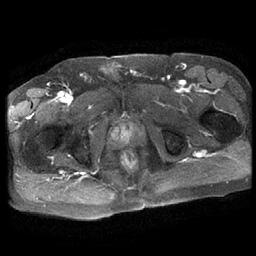 Algoritmo diagnostico
Misurazione del volume ghiandolare
Calcolo della PSA density
Valutazione delle zone costituenti la prostata; in caso di lesioni
sede
aspetto nelle varie sequenze (mp)
misura del diametro massimo
Diagnosi RM
Volume e PSA density
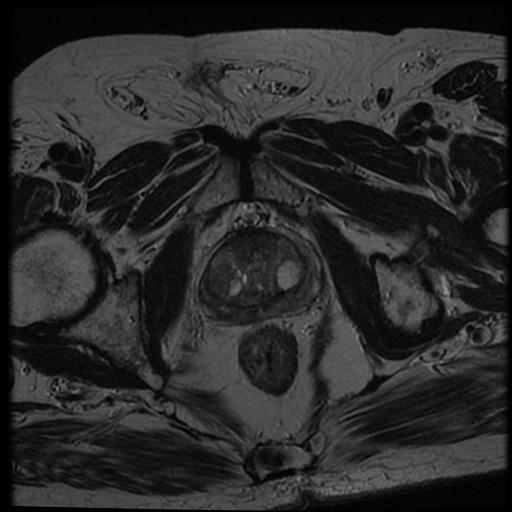 5.5 cm
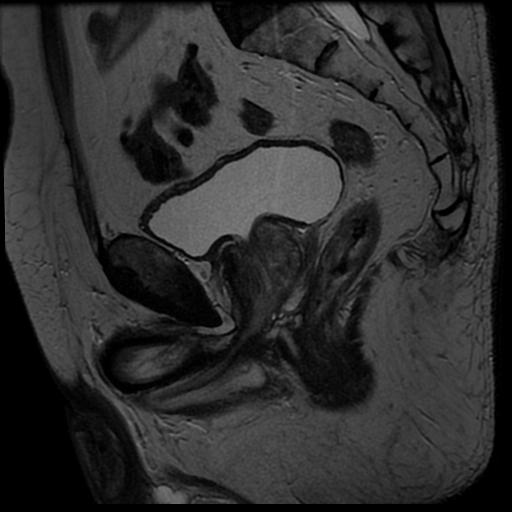 3.8 cm
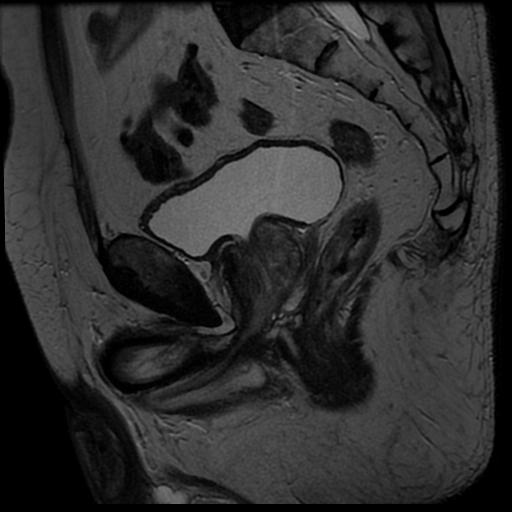 4.5 cm
Volume: 49 cm3
PSA density: 0.15 ng/mL/cm3
Zona centrale
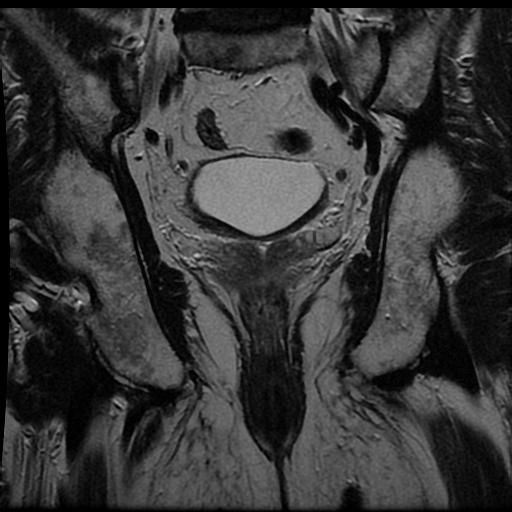 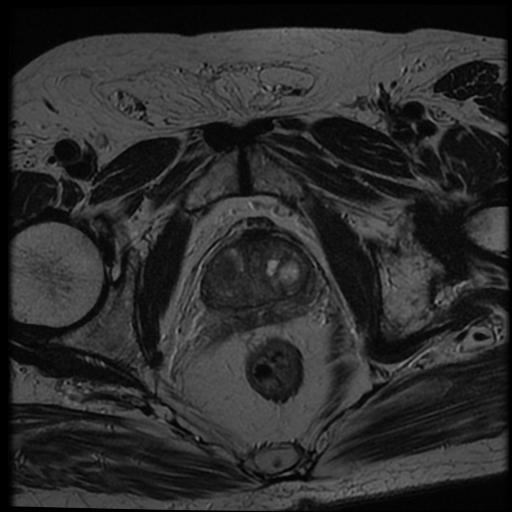 Zona di transizione
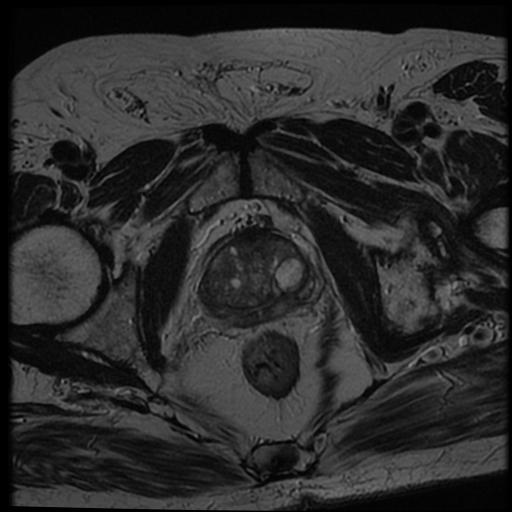 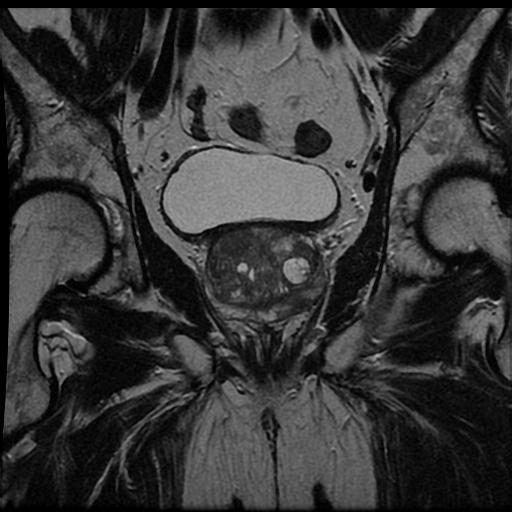 Zona periferica
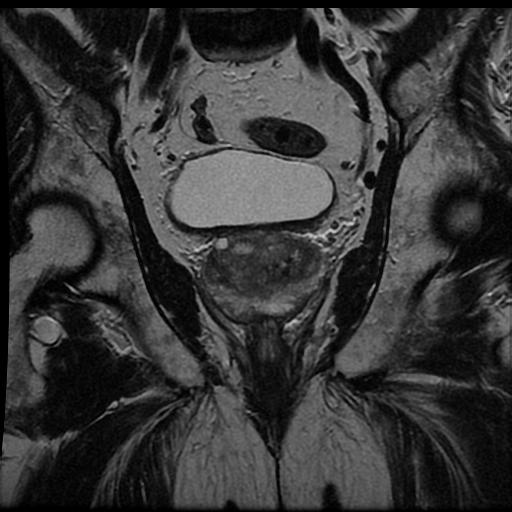 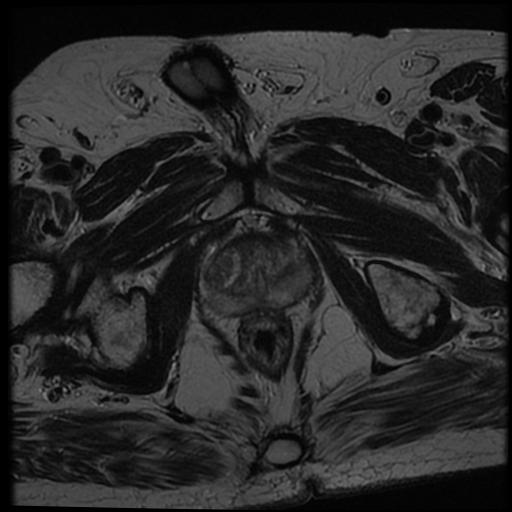 Lesione
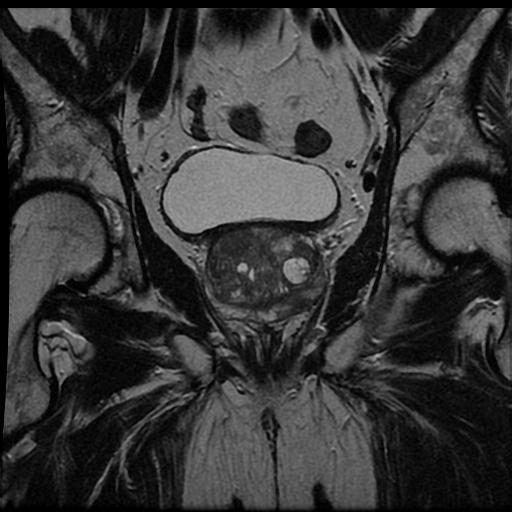 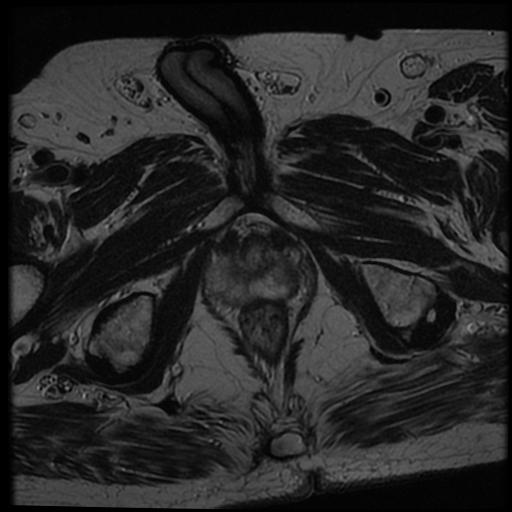 1.2-1.4 cm, retrazione capsulare
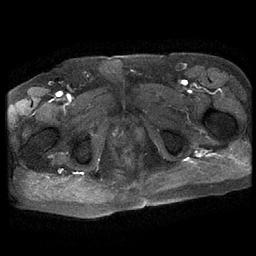 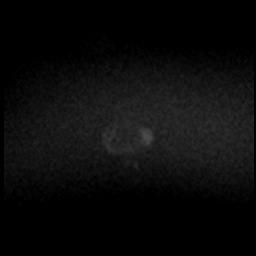 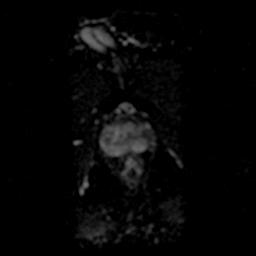 PIRADS 5
Diagnosi RM
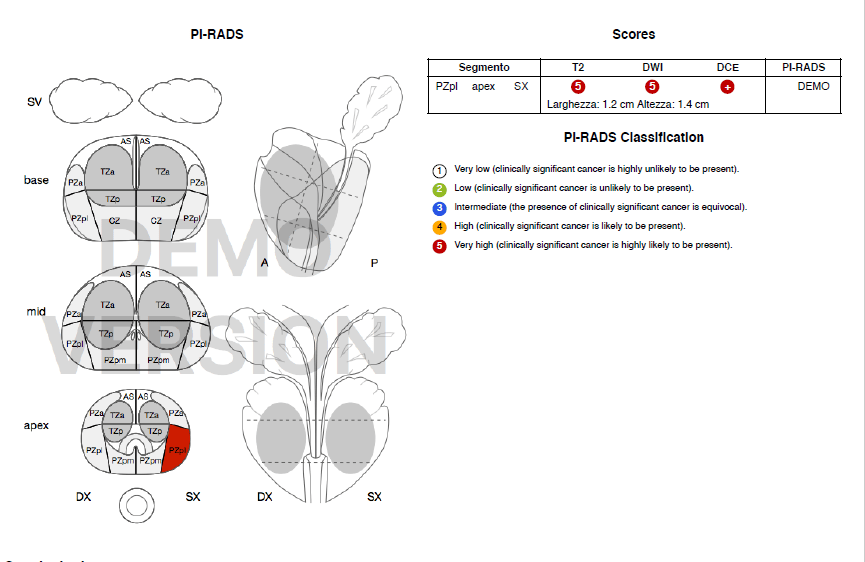 Diagnosi RM
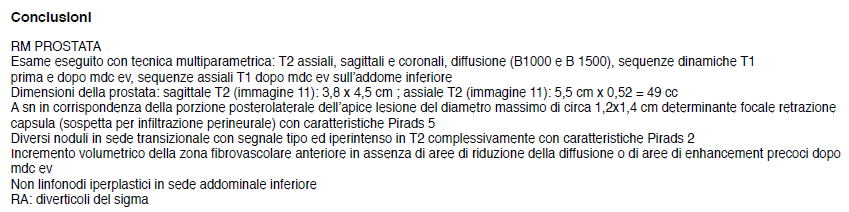 Sede dei prelievi bioptici
1) APICE DX  
2) APICE DX 
3) APICE DX 
4) APICE DX 
5) LOBO DX ZONA CRANIALE  
6) LOBO DX GH MEDIANA  
7) PARTE CENTRALE ZONA CRANIALE  
8) PARTE CENTRALE ZONA MEDIANA 1  
9) PARTE CENTRALE ZONA MEDIANA 2  
10) PARTE CENTRALE ZONA APICE  
11) LOBO SX ZONA CRANIALE  
12) LOBO SX GH MEDIANA  
13) APICE SX  
14) APICE SX  
15) APICE SX  
16) APICE SX  
17) LIMITE VESCICOLA SEMINALE DX  
18) LIMITE VESCICOLA SEMINALE SN
Diagnosi istologica
1,2,4,5,7,8,10,12,17,18) Non evidenza di neoplasia; tessuto prostatico fibroghiandolare 
3,6) Non evidenza di neoplasia; tessuto fibroadiposo  
9) Adenocarcinoma prostatico di tipo acinare, score 7 sec. Gleason (4+3), Gruppo 3 sec. WHO. La neoplasia interessa il 20% circa del prelievo. 
11) Adenocarcinoma prostatico di tipo acinare, score 6 sec. Gleason (3+3), Gruppo 1 sec. WHO. La neoplasia interessa il 10% circa del prelievo.  
13) Adenocarcinoma prostatico di tipo acinare, score 7 sec. Gleason (4+3), Gruppo 3 sec. WHO. La neoplasia interessa il 40% circa del prelievo. 
14) Adenocarcinoma prostatico di tipo acinare, score 7 sec. Gleason (3+4 ), Gruppo 2 sec. WHO. La neoplasia interessa il 20% circa del prelievo. 
15) Adenocarcinoma prostatico di tipo acinare, score 7 sec. Gleason (4+3), Gruppo 3 sec. WHO. La neoplasia interessa il 100% circa del prelievo. Presenza di infiltrazione neoplastica perineurale 
16) Adenocarcinoma prostatico di tipo acinare, score 7 sec. Gleason (4+3), Gruppo 3 sec. WHO. La neoplasia interessa il 70% circa del prelievo. Presenza di infiltrazione neoplastica perineurale
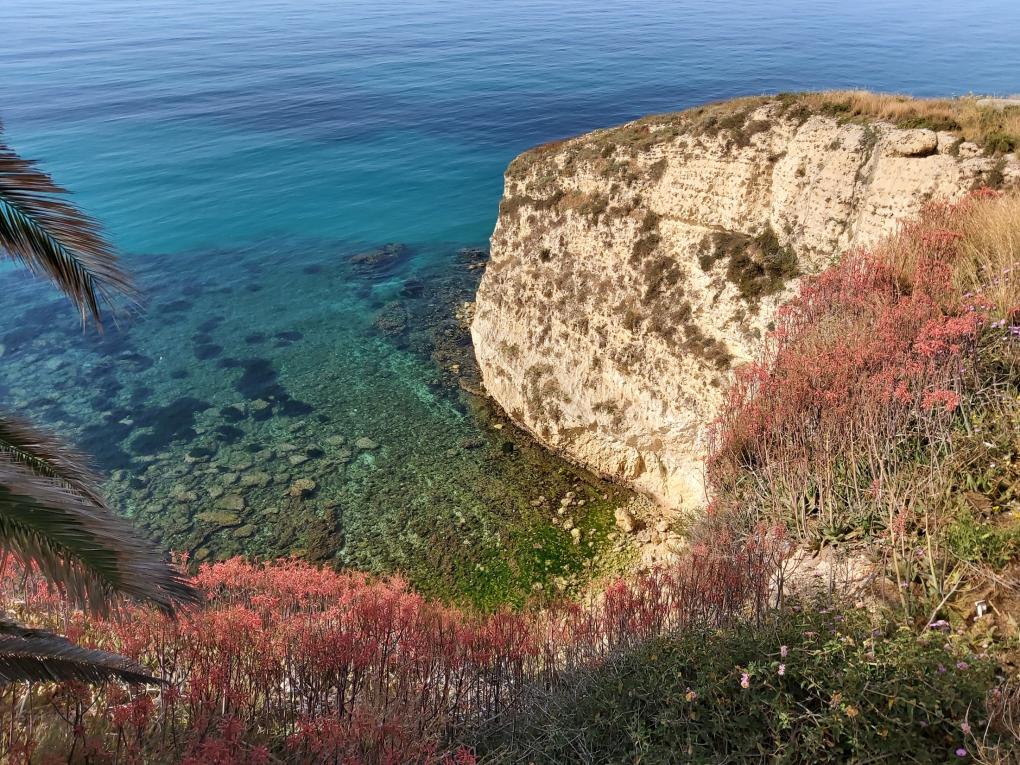 Grazie
Grazie